Tehtävä: vastaa kandipalautteeseen 

Mene osoitteeseen https://kandipalaute.fi/
Kirjaudu kyselyyn Aalto-tunnuksilla Haka-kirjautumisen kautta
Pyri ottamaan kantaa kaikkiin kysymyksiin.

Kaikkien yhteisten kysymysten vastausasteikko on viisiportainen seuraavasti: 1 = Täysin eri mieltä; 2 = Eri mieltä; 3 = Ei samaa eikä eri mieltä; 4 = Samaa mieltä; 5 = Täysin samaa mieltä. 

Vastaamiseen menee noin 15-20 min
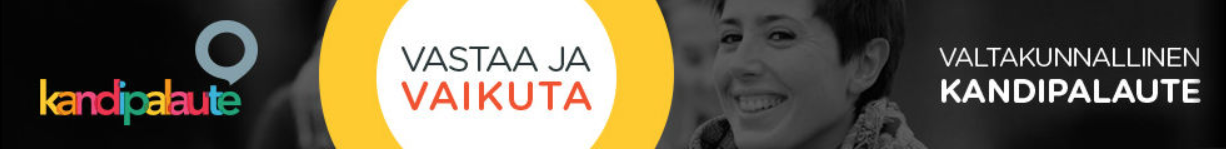 Kandipalaute
Valtakunnallinen opiskelijapalautekysely, jolla selvitetään kandidaatin tutkinnon suorittaneiden opiskelijoiden tyytyväisyyttä yliopistoonsa ja kokemuksia opintojen sujumisesta.
Kandipalaute auttaa meitä kehittämään opetus- ja ohjaustyötä sekä arvioimaan tuloksellisuutta. 
Palaute tuottaa myös vertailevaa tietoa Suomen yliopistojen kesken: tulokset avoimesti saatavilla opetushallinnon tilastopalvelu Vipusessa.
Antamallasi palautteella on suuri merkitys myös siksi, että sen perusteella saamme Opetus- ja kulttuuriministeriöltä  3 % perusrahoituksestamme (3% vuoden 2022 rahoituksessa tarkoitti n. 52 miljoonaa 13 yliopistolle, joista Aalto sai n. 4,9 miljoonaa euroa (keskimäärin noin 3800 €/vastaaja))
Kiitos vastauksestasi!
Lisätietoja kandipalaute@aalto.fi
[Speaker Notes: Esityksen saavutettavuus
Powerpoint-pohjan ulkoasussa on pyritty huomioimaan saavutettavuusvaatimukset, mutta jos jaat PowerPoint-esityksesi verkossa, on syytä tarkistaa seuraavat asiat
 
Nimeä tiedosto selkeästi; tiedostonimi kertoo ytimekkäästi, mistä esityksessä on kysymys,  lisäksi otsikoi esitys
Otsikoi jokainen dia
Lisää kuviin vaihtoehtoinen teksti (alt-teksti)
Anna linkeille kuvaava, näkyvä teksti
Tarkista lukemisjärjestys
Tarkista helppokäyttöisyys (saavutettavuus)

Käytännön ohjeita toteutukseen löydät osoitteesta https://www.saavutettavasti.fi/saavutettavat-asiakirjat/powerpoint/
 
ja (eri ohjelmaversioille ja käyttöjärjestelmille) https://support.microsoft.com/fi-fi/office/tee-powerpoint-esityksist%C3%A4-helppok%C3%A4ytt%C3%B6isi%C3%A4-toimintarajoitteisille-k%C3%A4ytt%C3%A4jille-6f7772b2-2f33-4bd2-8ca7-dae3b2b3ef25]
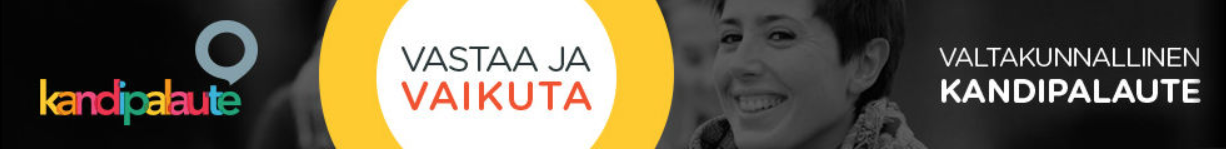 Kandipalaute
Kandipalaute-kyselystä ja sen kehittämisestä vastaavat Suomen yliopistot.
tietosuojailmoitus
kyselyn eettiset periaatteet 
saavutettavuusseloste
Yhteistyössä:
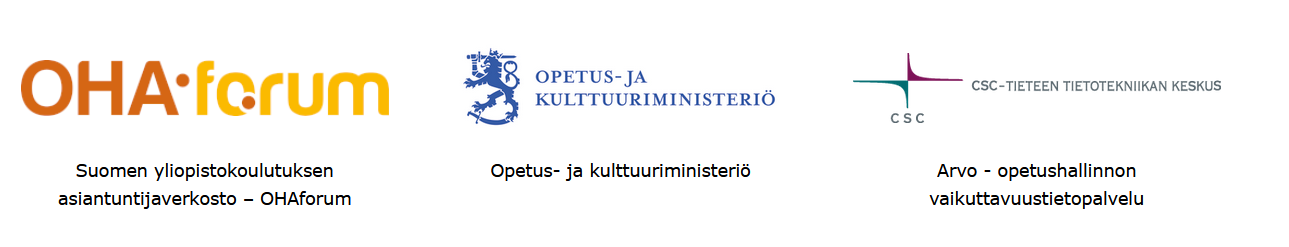 [Speaker Notes: Esityksen saavutettavuus
Powerpoint-pohjan ulkoasussa on pyritty huomioimaan saavutettavuusvaatimukset, mutta jos jaat PowerPoint-esityksesi verkossa, on syytä tarkistaa seuraavat asiat
 
Nimeä tiedosto selkeästi; tiedostonimi kertoo ytimekkäästi, mistä esityksessä on kysymys,  lisäksi otsikoi esitys
Otsikoi jokainen dia
Lisää kuviin vaihtoehtoinen teksti (alt-teksti)
Anna linkeille kuvaava, näkyvä teksti
Tarkista lukemisjärjestys
Tarkista helppokäyttöisyys (saavutettavuus)

Käytännön ohjeita toteutukseen löydät osoitteesta https://www.saavutettavasti.fi/saavutettavat-asiakirjat/powerpoint/
 
ja (eri ohjelmaversioille ja käyttöjärjestelmille) https://support.microsoft.com/fi-fi/office/tee-powerpoint-esityksist%C3%A4-helppok%C3%A4ytt%C3%B6isi%C3%A4-toimintarajoitteisille-k%C3%A4ytt%C3%A4jille-6f7772b2-2f33-4bd2-8ca7-dae3b2b3ef25]
Uppgift: svara på kandidatsresponsen

Gå till https://kandipalaute.fi/sv
Logga in via HAKA med ditt Aalto-användarkonto.
Sträva efter att ta ställning till alla frågor.

De gemensamma frågorna besvaras enligt följande skala: 1 = Helt av annan åsikt; 2 = Av annan åsikt; 3 = Varken av samma eller annan åsikt; 4 = Av samma åsikt; 5 = Helt av samma åsikt. Sträva till att ta ståndpunkt till alla frågor.

Det tar 15-20 minuter att svara på enkäten.
(År 2022 motsvarade 3 % 52 miljoner euro som tilldelats sammanlagt 13 universitet. Aalto fick cirka 4,9 miljoner euro (ca 3 800 euro per respondent).
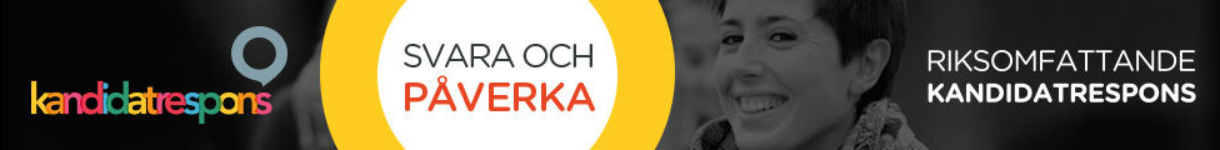 Kandidatrespons är universitetens riksomfattande undersökning, som utvärderar erfarenheter av hur studierna förlöpt och hur nöjda de studerande är med sina universitet.
Aalto-universitetet kommer att använda resultaten av undersökningen för att utveckla sin verksamhet. 
Responsen ger också jämförande information mellan finländska universitet. Statistiska rapporter av enkätens resultat finns till allmänt påseende via utbildningsförvaltningens statistiktjänst Vipunen.
Undervisnings- och kulturministeriet delar årligen ut 3 % av universitetets basfinansiering baserat på denna respons. (2022 motsvarade 3 % 52 miljoner euro som delades till 13 universitet. Aalto fick cirka 4,9 miljoner euro (ca 3 800 euro per svarande)).
Tack för ditt svar!
Om du har några frågor, vänligen kontakta kandipalaute@aalto.fi
[Speaker Notes: Esityksen saavutettavuus
Powerpoint-pohjan ulkoasussa on pyritty huomioimaan saavutettavuusvaatimukset, mutta jos jaat PowerPoint-esityksesi verkossa, on syytä tarkistaa seuraavat asiat
 
Nimeä tiedosto selkeästi; tiedostonimi kertoo ytimekkäästi, mistä esityksessä on kysymys,  lisäksi otsikoi esitys
Otsikoi jokainen dia
Lisää kuviin vaihtoehtoinen teksti (alt-teksti)
Anna linkeille kuvaava, näkyvä teksti
Tarkista lukemisjärjestys
Tarkista helppokäyttöisyys (saavutettavuus)

Käytännön ohjeita toteutukseen löydät osoitteesta https://www.saavutettavasti.fi/saavutettavat-asiakirjat/powerpoint/
 
ja (eri ohjelmaversioille ja käyttöjärjestelmille) https://support.microsoft.com/fi-fi/office/tee-powerpoint-esityksist%C3%A4-helppok%C3%A4ytt%C3%B6isi%C3%A4-toimintarajoitteisille-k%C3%A4ytt%C3%A4jille-6f7772b2-2f33-4bd2-8ca7-dae3b2b3ef25]
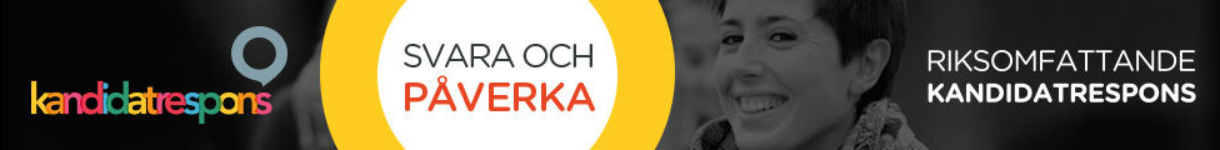 Kandidatrespons-enkäten koordineras och utvecklas av de finländska universiteten.

dataskyddsbeskrivningen
etiska principer 
tillgänglighetsutlåtande.
I samarbete med:
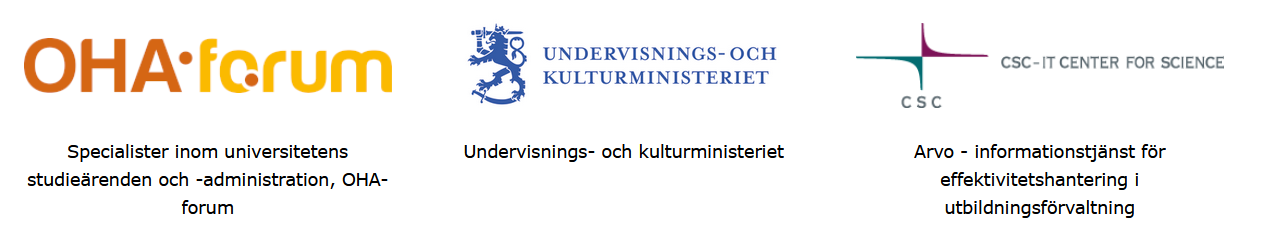 [Speaker Notes: Esityksen saavutettavuus
Powerpoint-pohjan ulkoasussa on pyritty huomioimaan saavutettavuusvaatimukset, mutta jos jaat PowerPoint-esityksesi verkossa, on syytä tarkistaa seuraavat asiat
 
Nimeä tiedosto selkeästi; tiedostonimi kertoo ytimekkäästi, mistä esityksessä on kysymys,  lisäksi otsikoi esitys
Otsikoi jokainen dia
Lisää kuviin vaihtoehtoinen teksti (alt-teksti)
Anna linkeille kuvaava, näkyvä teksti
Tarkista lukemisjärjestys
Tarkista helppokäyttöisyys (saavutettavuus)

Käytännön ohjeita toteutukseen löydät osoitteesta https://www.saavutettavasti.fi/saavutettavat-asiakirjat/powerpoint/
 
ja (eri ohjelmaversioille ja käyttöjärjestelmille) https://support.microsoft.com/fi-fi/office/tee-powerpoint-esityksist%C3%A4-helppok%C3%A4ytt%C3%B6isi%C3%A4-toimintarajoitteisille-k%C3%A4ytt%C3%A4jille-6f7772b2-2f33-4bd2-8ca7-dae3b2b3ef25]
Task: Respond to the The Finnish Bachelor’s Graduate Survey
Go to https://kandipalaute.fi/en
Log in via HAKA using your Aalto credentials.
Please try to answer all of the questions to the best of your ability.

The rating scale for all the shared questions: 1 = I completely disagree; 2 = I disagree; 3 = I neither agree nor disagree; 4 = I agree; 5 = I completely agree. 

Completing the questionnaire will take 15 - 20 minutes.
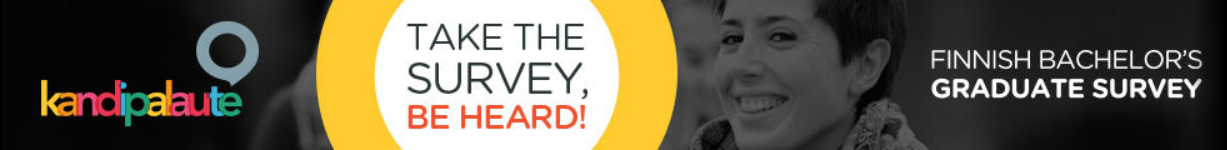 The Finnish Bachelor’s Graduate Survey is a national student feedback survey on students’ satisfaction with their university and their study experience.
Aalto University will use the results of the survey to develop its operations. 
The feedback also provides comparative information between Finnish universities. The statistics are freely available at the Vipunen statistics services of the educational administration.
 Responding to this survey is very important: as of 2015, the Ministry of Education and Culture distributes 3% of its university core funding annually on the basis of this survey.  (In 2022, 3% equaled 52 million euros allocated across 13 universities. Aalto received about 4.9 million euros (ca. 3 800€ per respondent)). ​
Thank you for your response!
If you have any questions, please contact kandipalaute@aalto.fi
[Speaker Notes: Esityksen saavutettavuus
Powerpoint-pohjan ulkoasussa on pyritty huomioimaan saavutettavuusvaatimukset, mutta jos jaat PowerPoint-esityksesi verkossa, on syytä tarkistaa seuraavat asiat
 
Nimeä tiedosto selkeästi; tiedostonimi kertoo ytimekkäästi, mistä esityksessä on kysymys,  lisäksi otsikoi esitys
Otsikoi jokainen dia
Lisää kuviin vaihtoehtoinen teksti (alt-teksti)
Anna linkeille kuvaava, näkyvä teksti
Tarkista lukemisjärjestys
Tarkista helppokäyttöisyys (saavutettavuus)

Käytännön ohjeita toteutukseen löydät osoitteesta https://www.saavutettavasti.fi/saavutettavat-asiakirjat/powerpoint/
 
ja (eri ohjelmaversioille ja käyttöjärjestelmille) https://support.microsoft.com/fi-fi/office/tee-powerpoint-esityksist%C3%A4-helppok%C3%A4ytt%C3%B6isi%C3%A4-toimintarajoitteisille-k%C3%A4ytt%C3%A4jille-6f7772b2-2f33-4bd2-8ca7-dae3b2b3ef25]
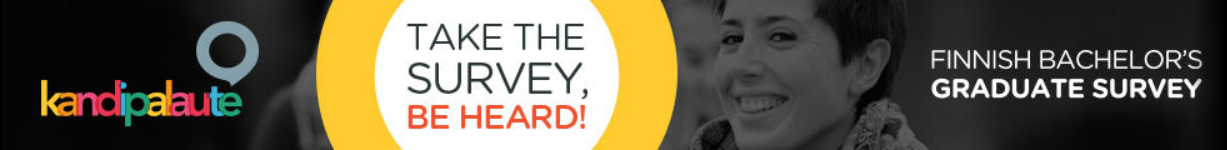 The Finnish universities are responsible for the graduate feedback survey and its development.
Privacy notice
Ethical principles
Accessibility statement
In cooperation:
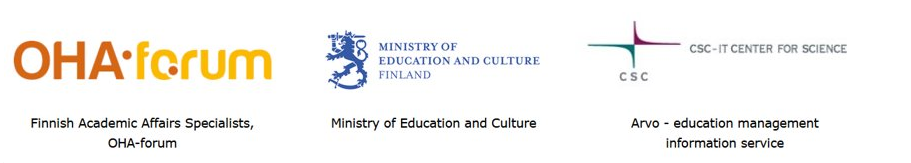 [Speaker Notes: Esityksen saavutettavuus
Powerpoint-pohjan ulkoasussa on pyritty huomioimaan saavutettavuusvaatimukset, mutta jos jaat PowerPoint-esityksesi verkossa, on syytä tarkistaa seuraavat asiat
 
Nimeä tiedosto selkeästi; tiedostonimi kertoo ytimekkäästi, mistä esityksessä on kysymys,  lisäksi otsikoi esitys
Otsikoi jokainen dia
Lisää kuviin vaihtoehtoinen teksti (alt-teksti)
Anna linkeille kuvaava, näkyvä teksti
Tarkista lukemisjärjestys
Tarkista helppokäyttöisyys (saavutettavuus)

Käytännön ohjeita toteutukseen löydät osoitteesta https://www.saavutettavasti.fi/saavutettavat-asiakirjat/powerpoint/
 
ja (eri ohjelmaversioille ja käyttöjärjestelmille) https://support.microsoft.com/fi-fi/office/tee-powerpoint-esityksist%C3%A4-helppok%C3%A4ytt%C3%B6isi%C3%A4-toimintarajoitteisille-k%C3%A4ytt%C3%A4jille-6f7772b2-2f33-4bd2-8ca7-dae3b2b3ef25]